Урок русского языка по 
Образовательной системе Школа 2100
в 4 классе
Учитель начальных классов
МОУ Ясногорская СОШ 
Ярославцева С.В.
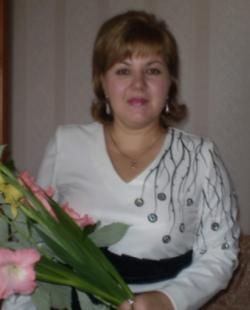 Ребусы
ис
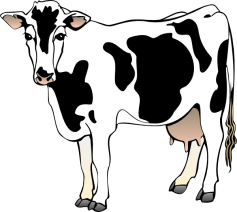 тель
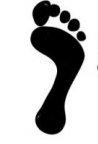 ,,,
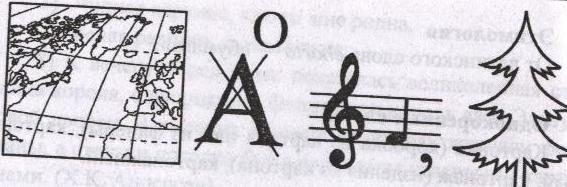 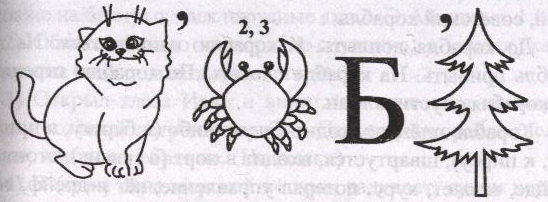 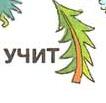 а ь л о д н
2   6   1  4    3  5
льоря
Это имя существительное?
да
нет
Есть ли шипящий на конце слова?
Этой орфограммы нет в слове
да
нет
Это женский род?
нет
В начальной форме?
да
Ь
Ь
полночь
мелочь
тушь
роскошь
дрожь
молодёжь
брошь
вещь
помощь
Спасибо 
за внимание
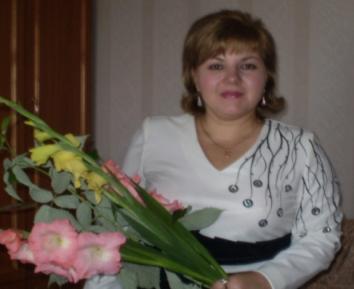